Вступний  урок на тему:Тепло та температура  в 7-Б  класіфакультативного  курсу  “Основи  теплопостачаннята  теплозбереження”
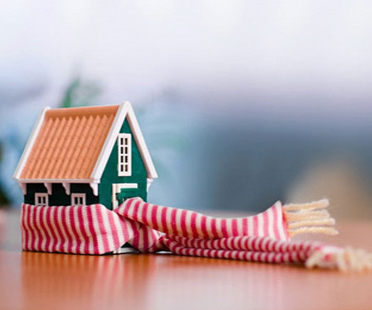 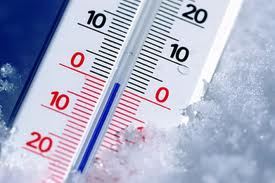 Створила вчитель фізики
        РАДЧЕНКО  Є.П. 
     16.01.2015 року.
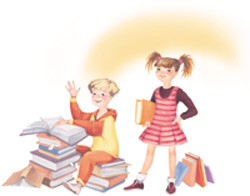 Мета уроку:
                сформувати в учнів                               поняття, що таке тепло,розуміння відмінності між теплотою та температурою. Учні повинні знати , у чому вимірюється тепло та температура, способи передачі тепла, про здатність різних матеріалів по-різному передавати тепло.
Сьогодні на уроці ми дізнаємося:

                                                            


                                                                                  

що таке тепло, температура, 
       та їх взаємозв’язок;
               види теплопередачі; 
              види термометрів.
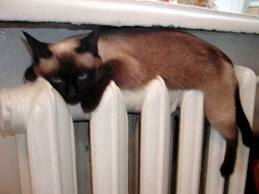 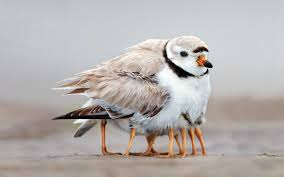 Все на світі складається з атомів і молекул.


   


                                                                           

Молекули будь-якої речовини неперервно і хаотично рухаються та взаємодіють між собою.
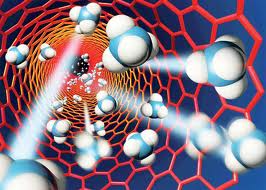 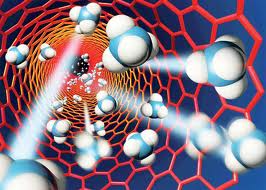 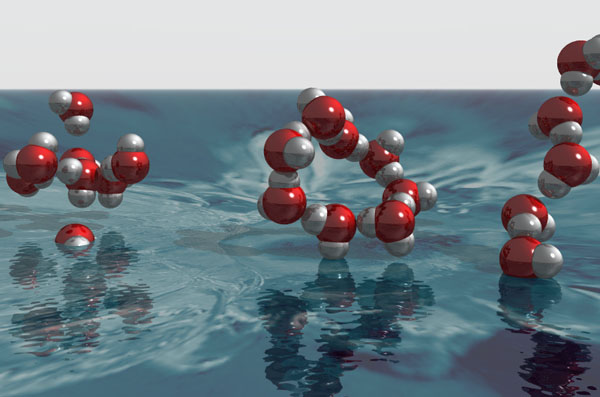 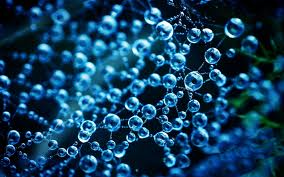 Яке з тіл більш нагріте?
 Чи можна дізнатися про це на дотик?
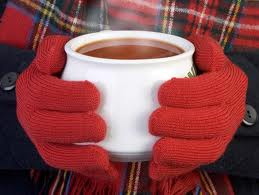 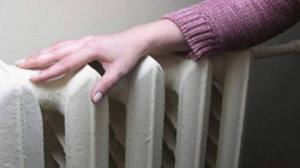 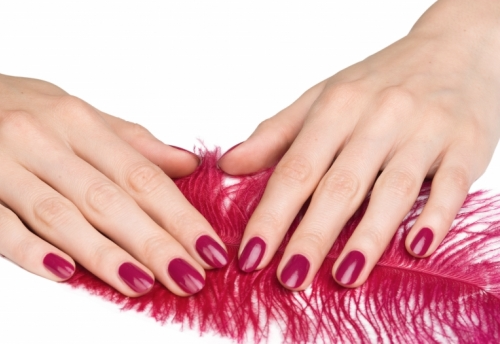 Температура – це фізична величина, яка є мірою інтенсивності руху молекул у тілі та характеризує міру нагрітості тіла.
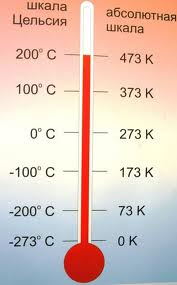 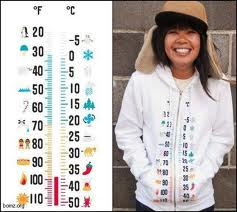 Температуру тіла вимірюють термометром.
У 1592 р. італійський вчений Галілео Галілей створив перший термометр.
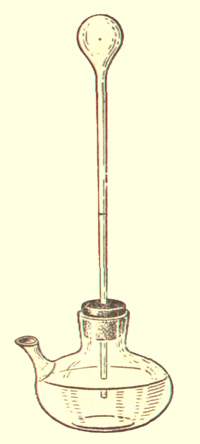 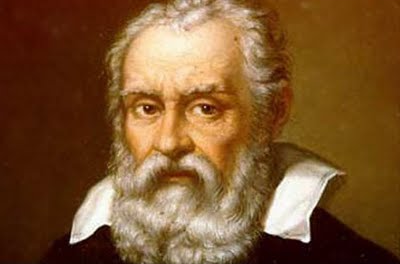 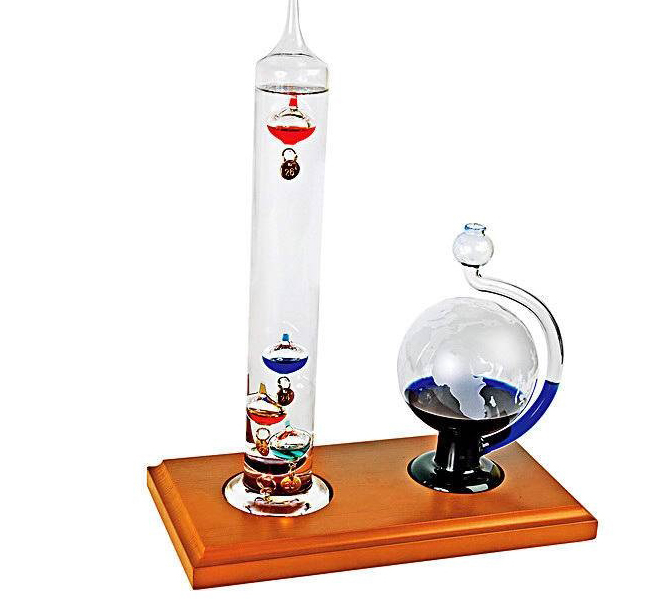 Шведський астроном Цельсій у 1742 р. запропонував нову шкалу температур.
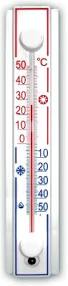 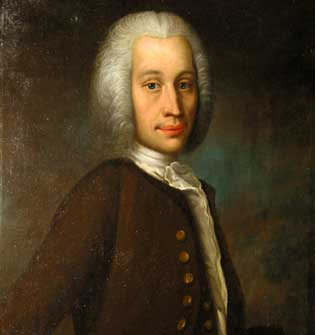 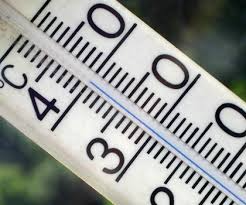 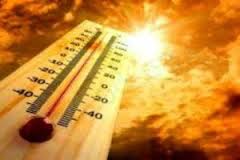 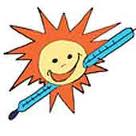 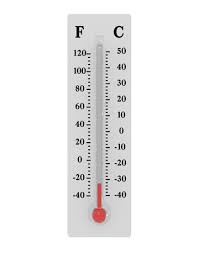 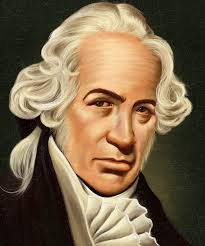 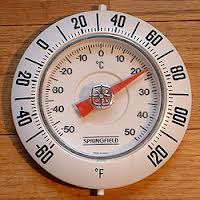 У 1714 р . голландський вчений Габріель Фаренгейт створив ртутний термометр і  шкалу, яку використовують в Англії та США.
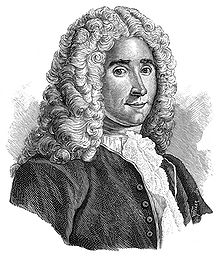 Французький вчений
 Рене Антуан Реомюр 
у 1730 р. створив
 спиртовий термометр
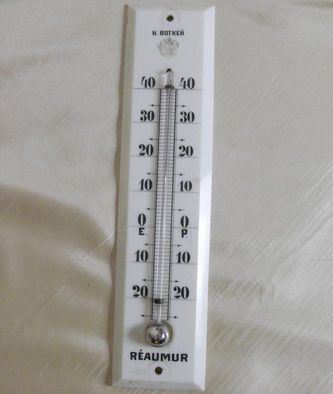 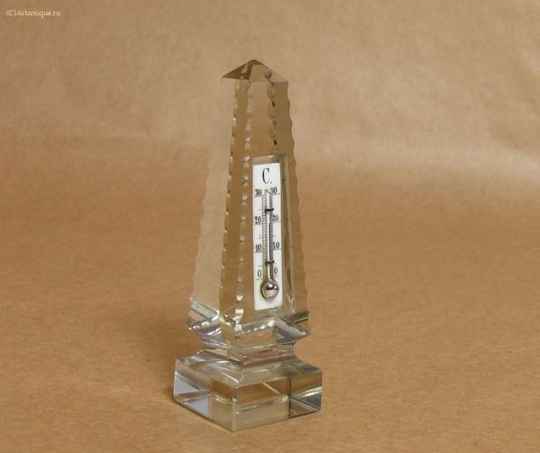 Англійський вчений Вільям Томсон (лорд Кельвін) створив абсолютну шкалу температур
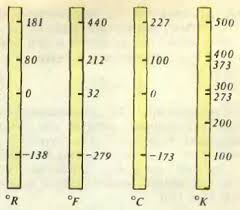 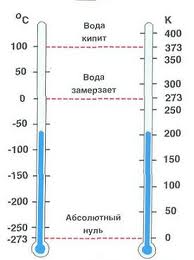 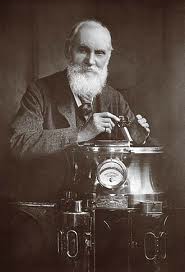 Температура безпосередньо не вимірюється! Вимірюється величина, що залежить від    температури!
  У сучасних рідинних термометрах - це обсяг спирту або ртуті . Термометр вимірює власну температуру! Щоб виміряти за допомогою термометра температуру якогось іншого тіла, треба почекати деякий час, поки температури тіла й термометра зрівняються, тобто настане теплова рівновага між термометром і тілом.
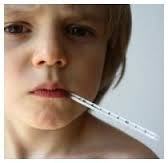 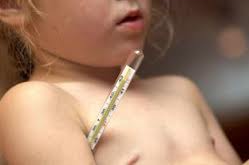 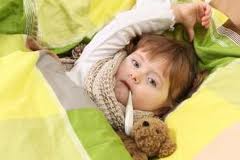 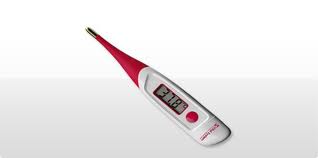 Електронний термометр
Сучасні види термометрів
Біметалічний термометр
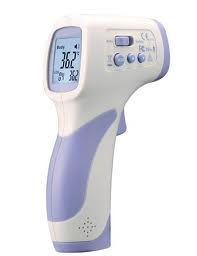 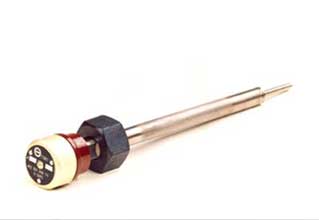 Інфрачервоні 
термометри
 (пірометри)
Термоелектричний термометр
Температура тіл, які перебувають у теплообміні, з часом вирівнюється й стає в усіх тіл однаковою. У процесі теплообміну з часом установлюється теплова рівновага.
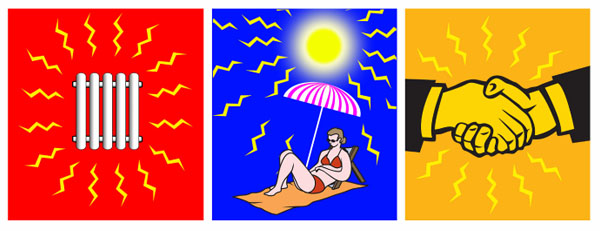 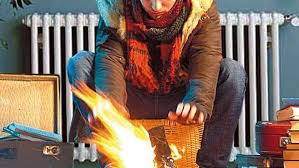 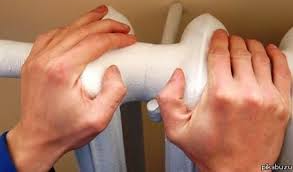 Більш нагріті тіла віддають тепло, охолоджуючись, іншим тілам, а менш нагріті тіла, контактуючи з ними, нагріваються.
Уявіть, що ви подорожуєте Антарктидою. Що станеться з айсбергом, якщо температура води і льоду однакова?  Якщо температура води 0˚С, а льоду  -20 ˚С?
Теплота – це енергія, яка виникає за наявності тіл з різною температурою.
Теплота вимірюється в калоріях.
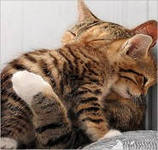 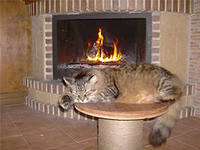 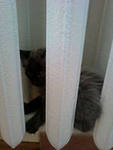 Російський вчений
 М.В. Ломоносов 
      відкрив закон
 збереження енергії. 

«Енергія нізвідки не з'являється і нікуди не зникає, вона лише переходить  з одного виду в інший»
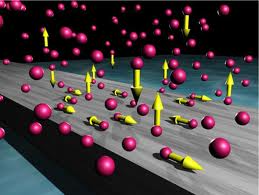 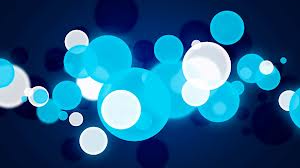 Внутрішня енергія тіла – енергія руху і взаємодії частинок, з яких складається тіло.
Способи зміни внутрішньої енергії

Виконання механічної  роботи

Теплопередача
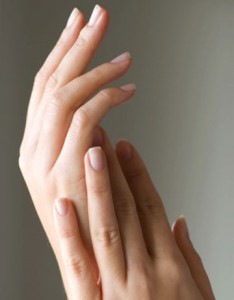 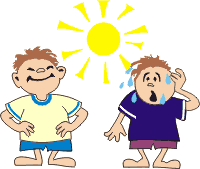 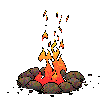 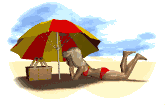 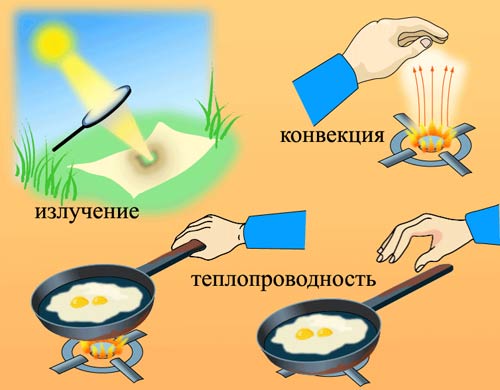 Конвекція
Випромінювання
Теплопровідність
Теплопровідність – перенесення енергії від більш нагрітих частин тіла до менш нагрітих у результаті теплового руху і взаємодії частинок.
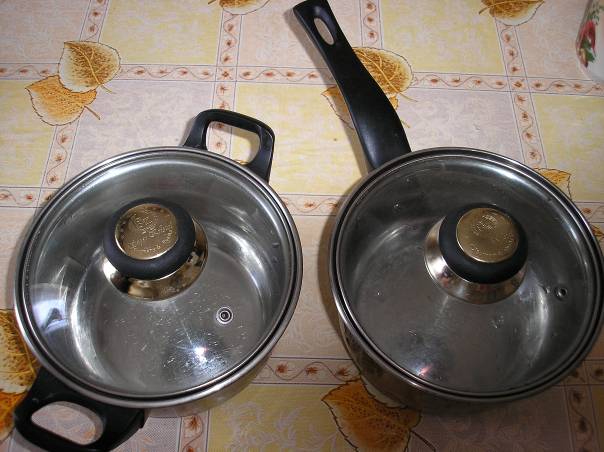 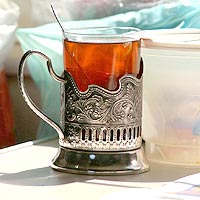 Передача тепла відбувається від більш нагрітих частин  тіла до менш нагрітих
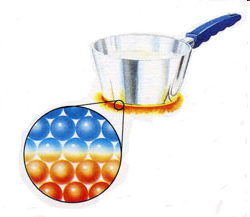 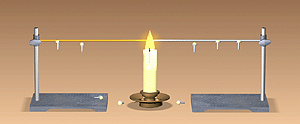 Теплопровідники
Теплоізолятори
Метали: мідь, золото
срібло, залізо та інші
Вовна, хутро, солома, 
пух, тирса, деревина,
скло,повітря, гази та інші
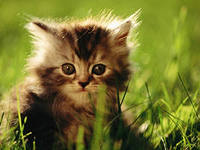 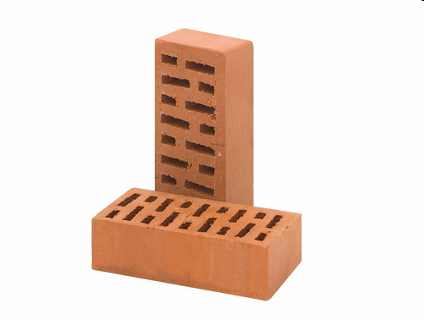 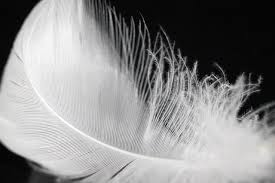 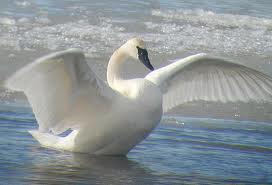 Чи шуба гріє?
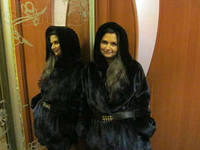 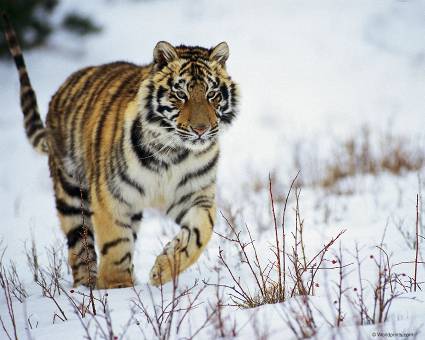 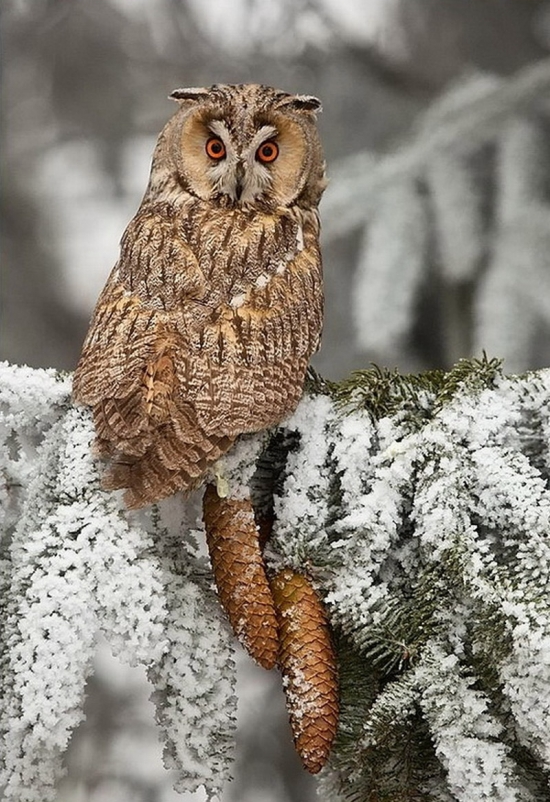 Як птахи та звірі захищаються від холоду?
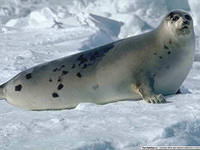 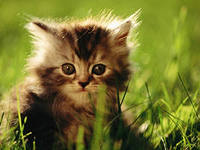 Конвекція – це вид теплопередачі,
 здійснюваний шляхом перенесення 
теплоти потоками рідини або газу
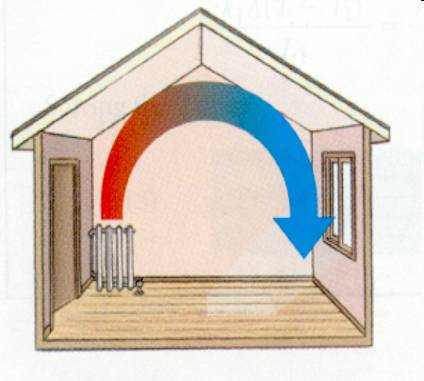 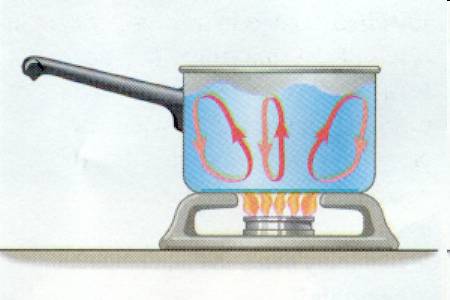 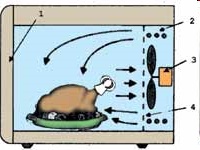 Особливості конвекції:

виникає в рідинах і газах;

переноситься сама речовина;

нагрівати речовину потрібно знизу.
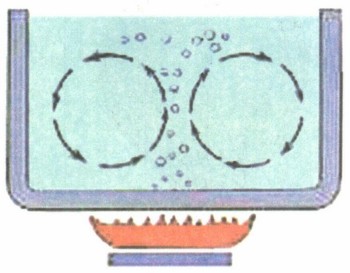 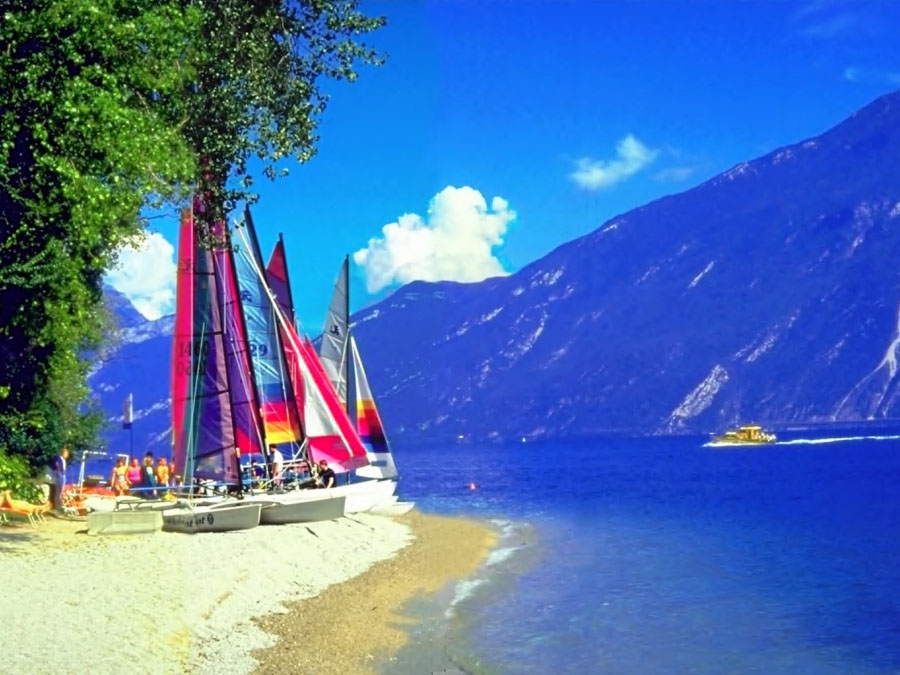 Денний бриз

Холодне повітря з водойми низом 
переміщується до суходолу
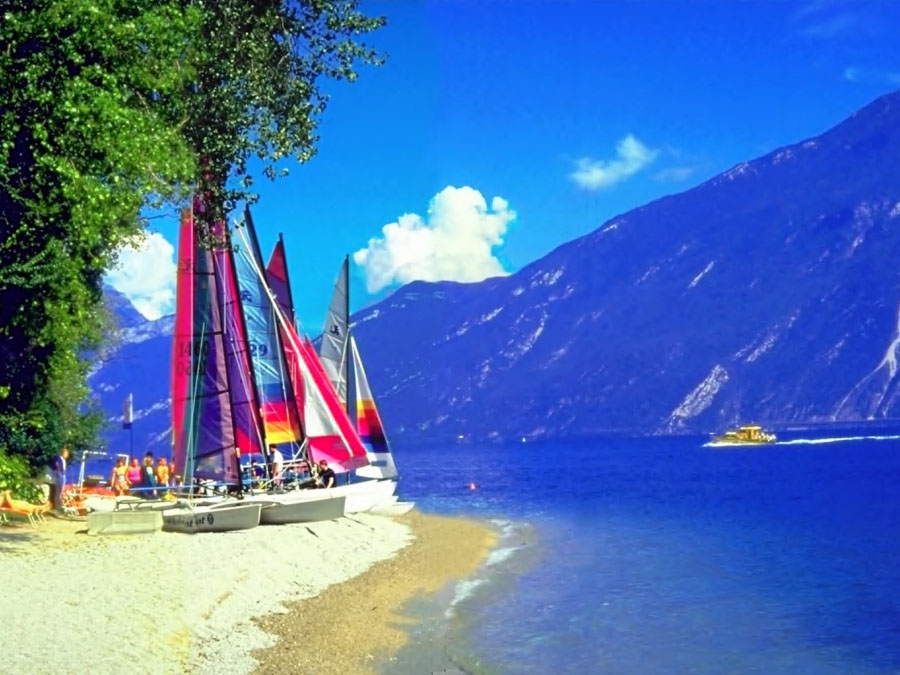 Нічний бриз

Холодне повітря  низом 
переміщується з берега до моря
Випромінювання – перенесення енергії 
за допомогою електромагнітних хвиль
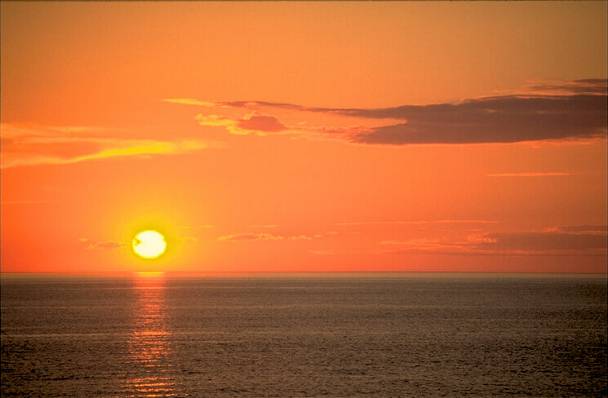 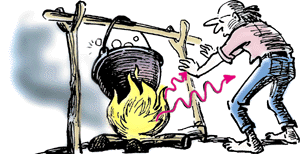 Випромінювання
Особливості:
відбувається у вакуумі;

 чим вище температура, тим інтенсивніше
   випромінювання;

 чим темніша поверхня, тим краще
    поглинає випромінювання;

 будь – яке тіло водночас випромінює і 
   поглинає тепло.
Який сніг розтане швидше: 
чистий у лісі чи брудний в місті? Чому?
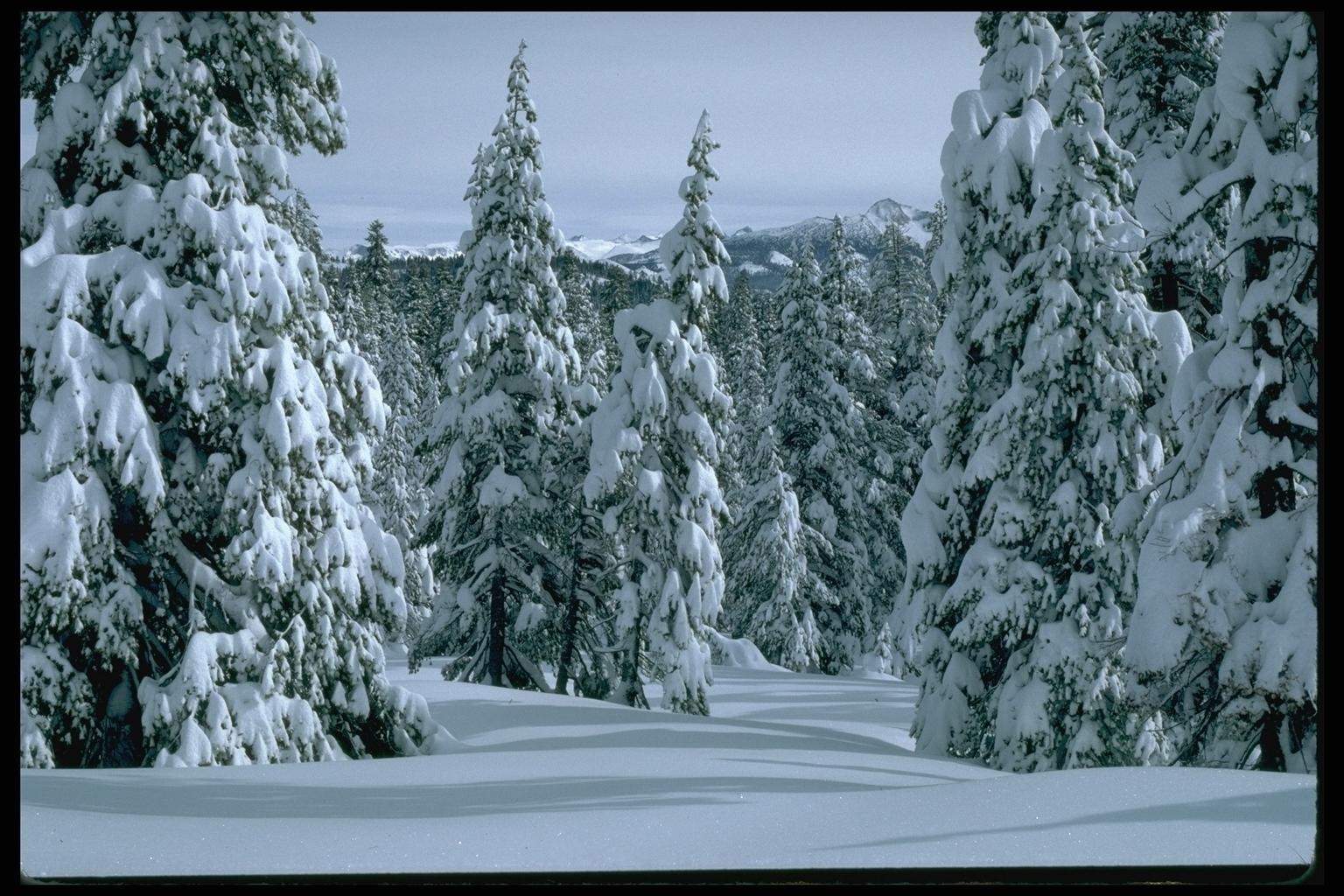 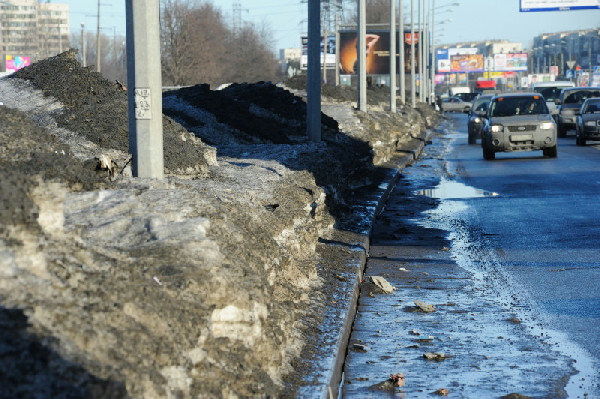 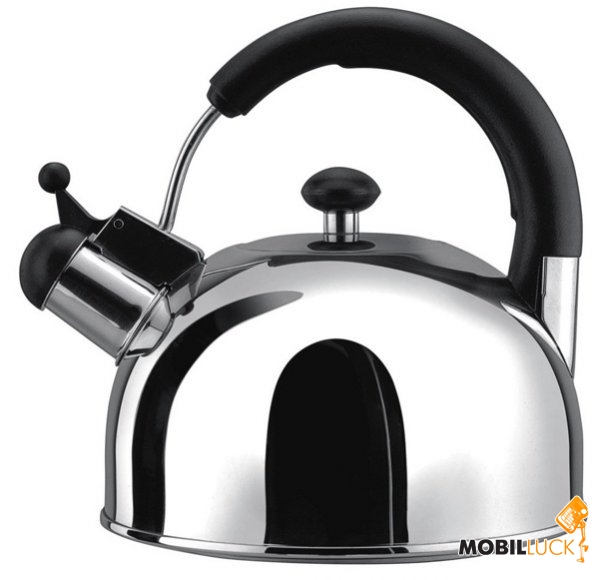 Поясніть  прислів'я:
” Вода в чайнику 
кипить, а ручка в нього холодна ”
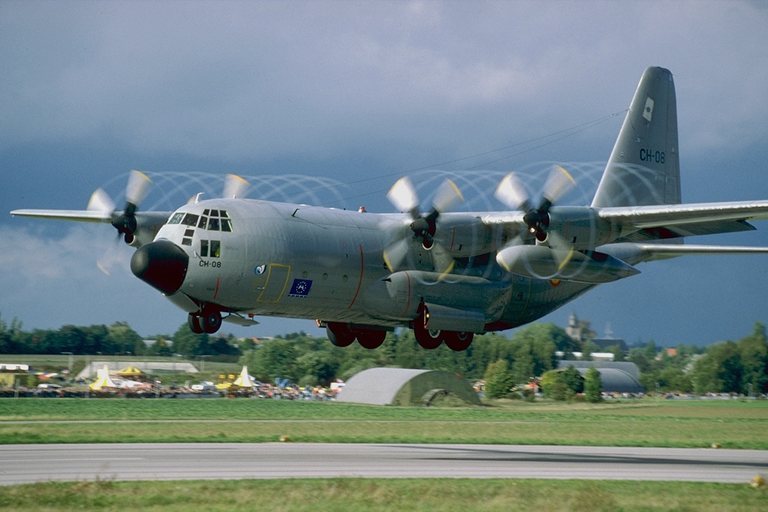 Чому літаки сріблястого кольору?
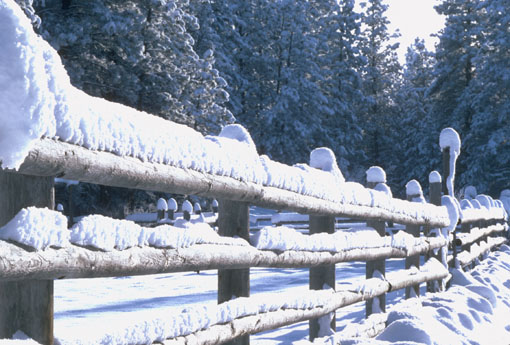 Чому говорять: 
 коли багато 
 снігу, то багато хліба?
Чому термометр повинен
бути невеликим порівняно
 з тілом, температуру 
 якого вимірюють?
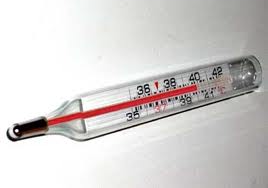 Домашня робота

 Скласти сенкан про енергозбереження.
 Скласти поради – рекомендації щодо збереження енергії вдома.
 Провести досліди:   
Взяти в одну руку ножиці, а в другу – олівець. З'ясувати їх теплопровідність.
 Взяти в руку шматок залізного дроту й швидко зігнути його кілька разів. Торкнутися місця згину. Що ви виявите?
 Виміряйте термометром температуру повітря біля цоколя й над балоном настільної  лампи розжарювання. Пояснити, куди переміщається тепле повітря.
 Налити у дві склянки гарячої води. Опустити у першу скляну металеву ложку, у а у другу – дерев'яну. Перевірити на дотик, як проводять тепло тіла.